XIX  J O R N A D A
TÍTULO DA PESQUISANOME DO ALUNO E NOME DO ORIENTADORAPOIO INSTITUCIONAL
INTRODUÇÃO
METODOLOGIA
RESULTADOS E DISCUSSÃO
CONSIDERAÇÕES FINAIS
REFERÊNCIAS
AGRADECIMENTOS
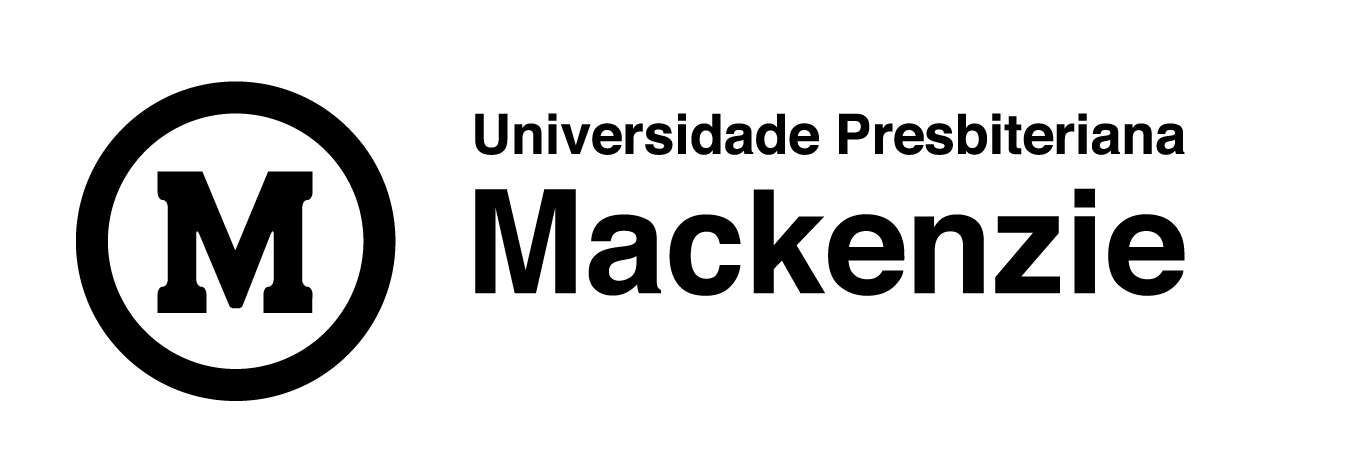 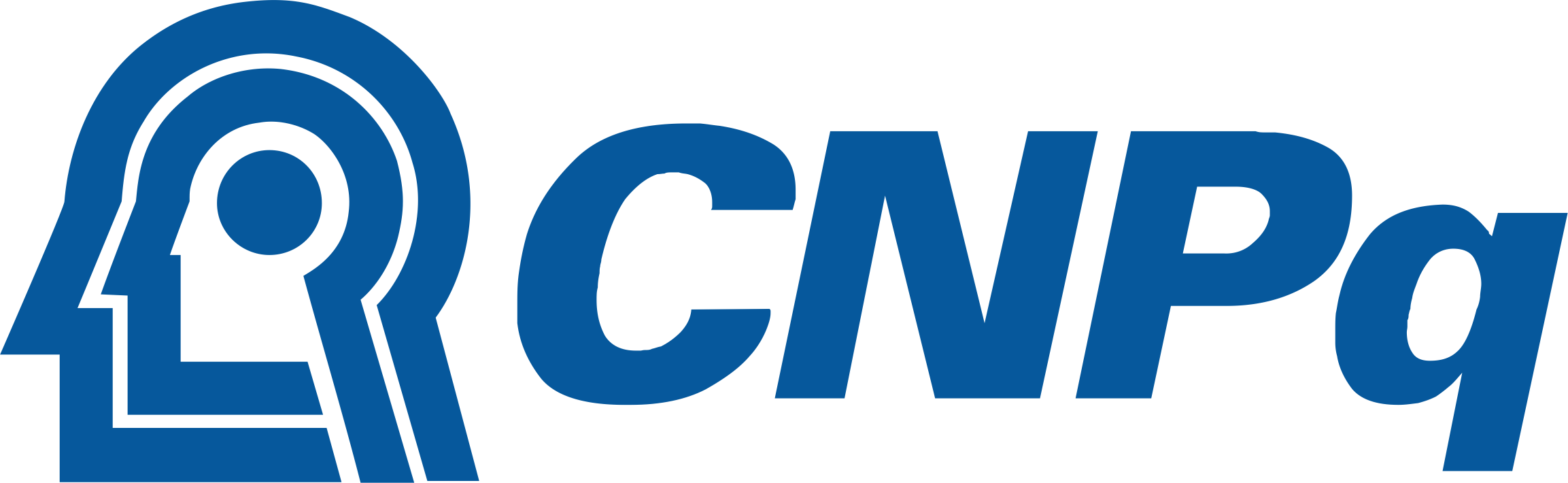 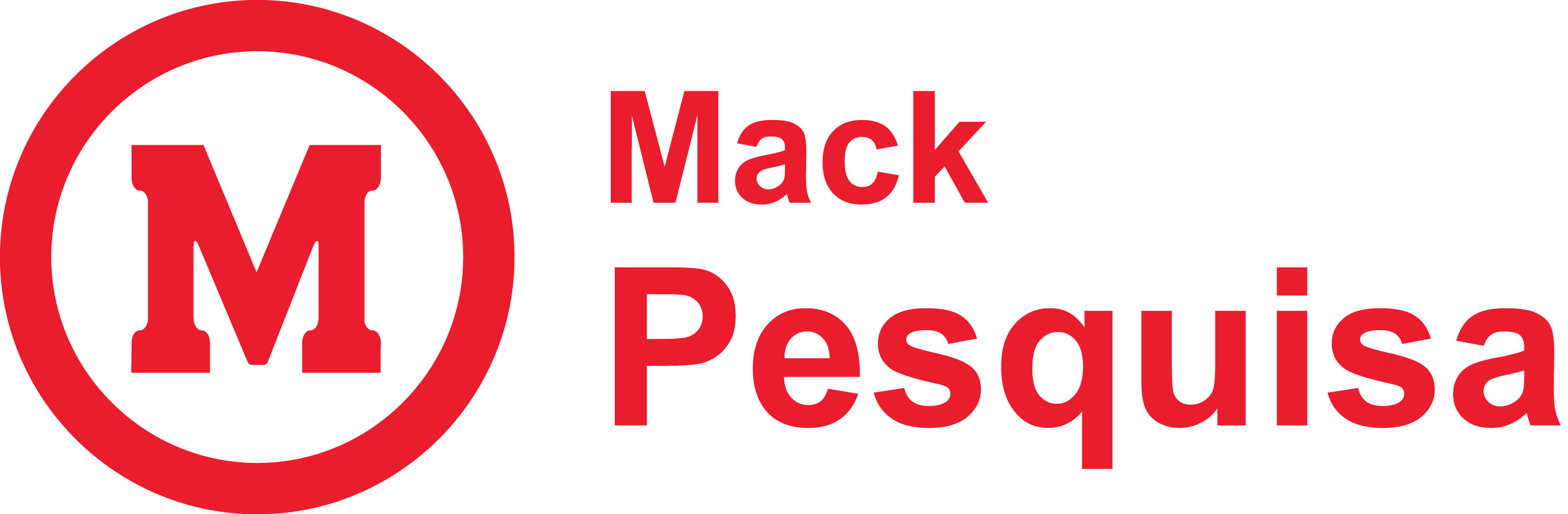 XIX JORNADA DE INICIAÇÃO CIENTÍFICA 2023